J. Chad FloydCullman CountyDistrict Judge(256) 775-4766
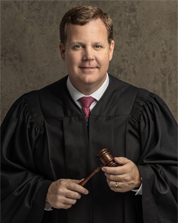 Licensed to practice law in Mississippi (2005) and Alabama (2006)
Practice focused on criminal defense, general civil litigation, and juvenile representation
Began representing the State of Alabama as a Special Assistant Attorney General in 2011
Represented the Cullman County Commission from 2015 until 2020
Appointed to Place 1 District Judge for Cullman County by Governor Kay Ivey on March 13, 2020
Currently running unopposed in November General Election 
Married to Amanda Rodgers Floyd with three children (17, 14 & 5)
Kay Bell Chief Juvenile Probation Officer
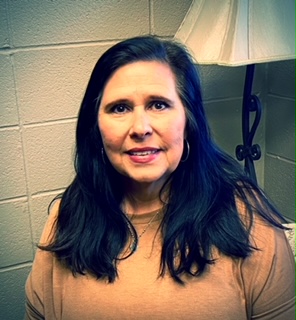 Graduate of Auburn University
Criminal Justice for Youth Services
Juvenile Probation Officer since 1991
Chief Juvenile Probation Officer since 2014
Vaping Court – Why We Do What We Do?
Nicotine is highly addictive
E-cigarettes are the most commonly used tobacco product among minors
85% of e-cigarette users use flavored products
The tobacco industry spends $186.3 million on marketing each year in the State of Alabama
How Do They Compare?
1 JUUL pod = 41.3 mg of nicotine /// 41 cigarettes
1 Puff bar = 50 mg of nicotine /// 50 cigarettes
1 Suorin pod = 90 mg of nicotine ///90 cigarettes
The tobacco industry spends $186.3 million on marketing each year in the State of Alabama
E-cigarettes versus cigarettes
E-cigarettes almost always contain harmful ingredients including nicotine
Acrolein, a known ingredient of many e-cigarettes, causes irreversible lung damage
Nicotine exposure during adolescence can harm the developing brain
No e-cigarette has been found to be safe and effective by the FDA in helping smokers quit
Why Do Minors Begin Using E-cigs?
39% use by “friend or family member”
31% availability of “flavors such as mint, candy, fruit, or chocolate”
17% belief that “they are less harmful than other forms of tobacco such as cigarettes”
Vaping Court – Cullman County Model
Statutory Definition of Citation / Fine
Team (Chief JPO, School Resource Officers, School Staff Members, District Attorney’s Office, District Judge)
Court Process
Community Service
Online Course
Potential Sentence
Statutory Authority for Citation
It is unlawful for any individual under 21 years to purchase, use, possess, or transport tobacco, a tobacco product, electronic nicotine delivery system, or alternative nicotine product within this state.  Ala. Code Sec. 28-11-13 (a)
Statutory Authority for Notification
Do parents have a right to be notified if their minor child is cited for a violation under this statute?
Statutory Authority for Notification
If a minor is cited for any violation under this section, the citing agency shall notify a parent, legal guardian, or legal custodian of the minor unless the minor has been emancipated by court order or operation of law.  Ala. Code Sec. 28-11-13 (c)
Integral Parts of Our Team
Chief Juvenile Probation Officer Kay Bell
School Resource Officers
School Staff
District Attorney’s Office
District Judge
Team Members
Chief Juvenile Probation Officer Kay Bell
Operates as the point of contact for all individuals involved (Team Members, Minors, Parents or Guardians of Minors)
Team Members
School Resource Officers
Cullman County Schools current educate 9,312 students at twenty-eight (28) separate campuses
Seven (7) separate High Schools
Cold Springs, Fairview, Good Hope, Hanceville, Holly Pond, Vinemont, West Point
Six (6) Separate Middle Schools
Fairview, Good Hope, Hanceville, Holly Pond (K-8), Vinemont, West Point
Team Members
Office of District Attorney Wilson Blaylock
The office has provided a dedicated Assistant District Attorney to prosecute those charged in these cases
The prosecutor that has been assigned to these cases is also the same individual who has prosecuted juveniles charged with committing delinquent acts
Team Members
District Judge Chad Floyd
Meet with each minor Defendant and parent or legal guardian to be certain that they understand what is expected of them at the first setting
Do what you say you’re going to do
Court Process
Minors ticketed for a violation of this statute are required to appear before the District Court on a misdemeanor docket
The minor and their parent or legal guardian appear in court to meet with Kay Bell and a representative of the Office of the District Attorney
Typical result is a sixty (60) day continuance on this date
Court Process
First Offense
16 hours of Community Service
6 hour online course through CourtSolutionsOnline.com on Vaping and Nicotine Awareness
Second Offense
24 hours of Community Service
Repeat the 6 hour online course through CourtSolutionsOnline.com on Vaping and Nicotine Awareness
Consequences at School
Describe the consequences for the student at school
Statutory Authority for Punishment
Any individual under the age of 21 years violating Section 28-11-13 shall be issued a citation similar to a uniform nontraffic citation and shall be fined not less than ten dollars ($10) nor more than fifty dollars ($50) for each violation, and shall be assessed no other court costs or fees.  Ala. Code Sec. 28-11-14 (a)
School Year 2021-2022
Total number of Youth cited for violation of vape: 126
Noncompliant: 5
Referrals made to other agencies: 8
In-patient treatment: 1
Additional Services
Second offenses referred to Intervention Program provided by local outpatient treatment center
Parenting skills group
Vape detectors installed in schools